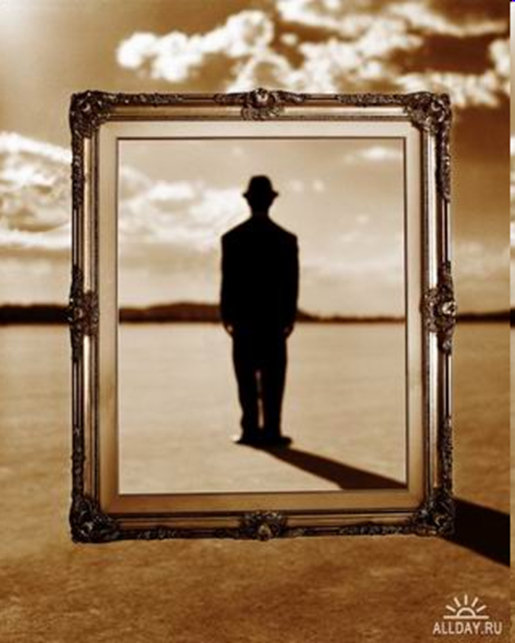 Обществознание
Тест на тему 
«Человек среди людей»
Вопрос № 1 Человек от животного отличается тем, что он:1) удовлетворяет потребности; 2) обладает врожденными инстинктами; 3) не зависит от природных условий; 4) обладает членораздельной речью. Вопрос № 2 К биологическим потребностям человека относятся потребности: 1) самореализации 2) самосохранении 3) самопознании 4) самообразовании
Вопрос № 3 Внутренний мир чувств, мыслей, идей, способность индивида себя из окружающего мира называется:1)отражением; 2) знанием; 3) сознанием; 4) деятельностью. Вопрос № 4 Межличностные отношения могут существовать:1)между человеком и неодушевленными предметами; 2) между людьми; 3) между человеком и животными; 4) между человеком и растительным миром.
Вопрос № 5 Укажите цивилизованный способ разрешения конфликтной ситуации:1) скандал; 2) ссора; 3) дискуссия; 4) драка. Вопрос № 6 Моральные нормы:1)ведут к социальному расслоению общества; 2) обеспечиваются силой государственного принуждения; 3) имеют оценочный характер, их нарушение встречает общественное осуждение; 4) вводятся правовыми актами.
Вопрос № 7 Культура, в широком смысле слова, – это:1)сложные формы поведения человека и животных; 2) все, что относится к деятельности в сфере искусства; 3) степень воспитанности определенного человека; 4) вся преобразовательная деятельность человека и ее результаты. Вопрос № 8 Эстетические нормы:1)закрепляются в государственном законодательстве; 3) основаны на вере в сверхъестественные силы; 2) обеспечиваются силой государственного принуждения; 4) закрепляют представления о прекрасном и безобразном.
Вопрос № 9 Элементом социальной структуры общества является: 1) сословие; 2) Банк; 3) кооператив; 4) государство. Вопрос № 10 Семья, в отличие от других малых групп, характеризуется:1) кровнородственными отношениями; 2) повседневным взаимодействием; 3) устойчивыми связями; 4) общими традициями;
Вопрос № 1 Человек от животного отличается тем, что он:1) удовлетворяет потребности; 2) обладает врожденными инстинктами; 3) не зависит от природных условий; 4) обладает членораздельной речью.
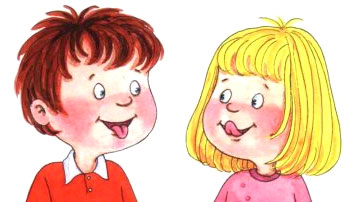 1
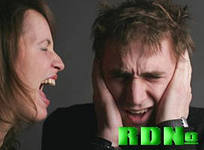 2
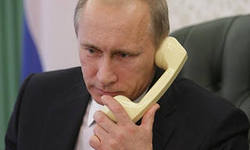 3
Вопрос № 2 К биологическим потребностям человека относятся потребности: 1) самореализации 2) самосохранении 3) самопознании 4) самообразовании
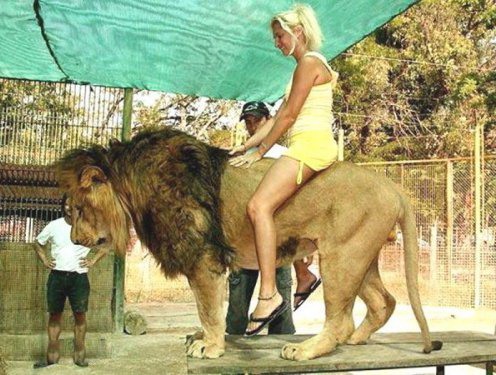 1
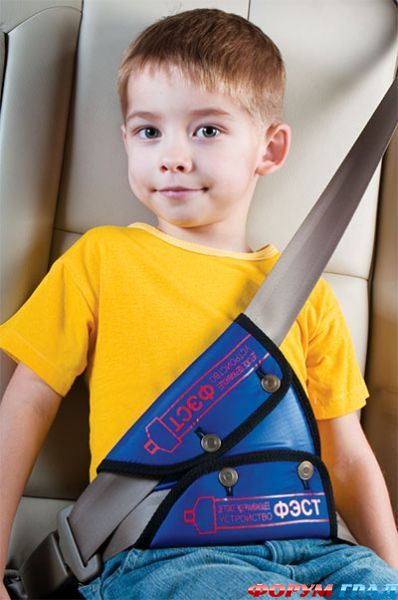 2
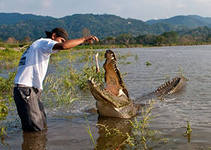 3
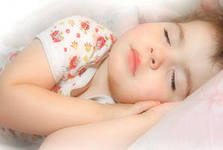 Вопрос № 3 
Внутренний мир чувств, мыслей, идей,
способность индивида выделить себя из
окружающего мира называется:
1)отражением; 
2) знанием; 
3) сознанием; 
4) деятельностью.
1
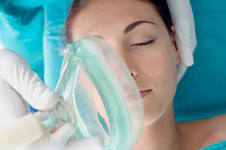 2
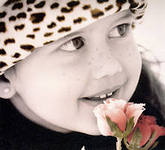 3
Вопрос № 4 Межличностные отношения могут существовать:1)между человеком и неодушевленными предметами; 2) между людьми; 3) между человеком и животными; 4) между человеком и растительным миром.
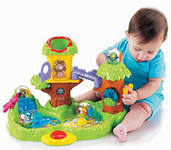 1
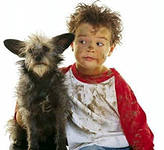 2
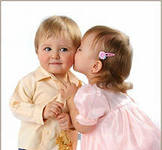 3
Вопрос № 5 Укажите цивилизованный способ разрешения конфликтной ситуации:1) скандал; 2) ссора; 3) дискуссия; 4) драка.
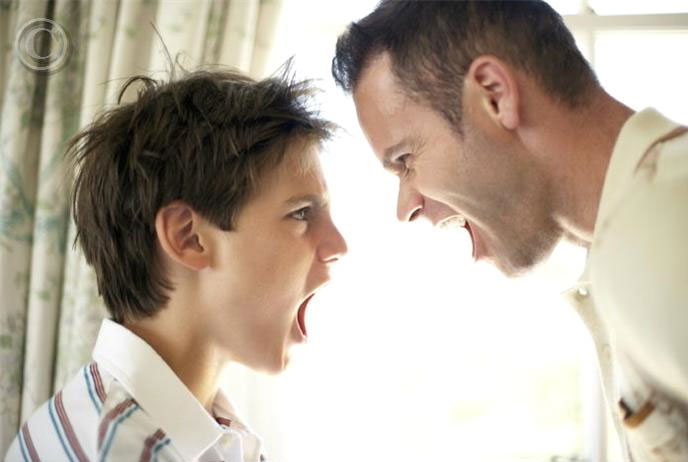 1
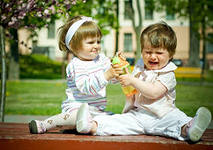 2
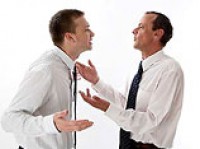 3
Вопрос № 6 Моральные нормы:1)ведут к социальному расслоению общества; 2) обеспечиваются силой государственного принуждения; 3) имеют оценочный характер, их нарушение встречает общественное осуждение; 4) вводятся правовыми актами.
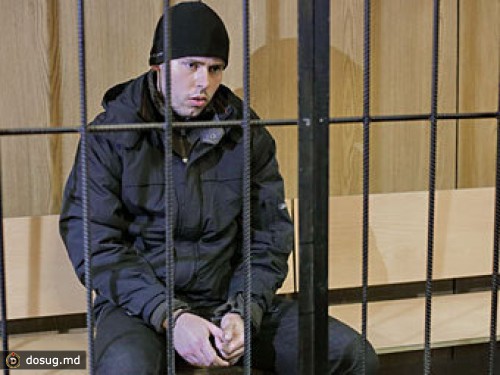 1
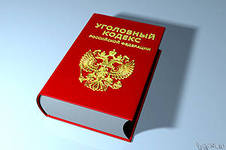 2
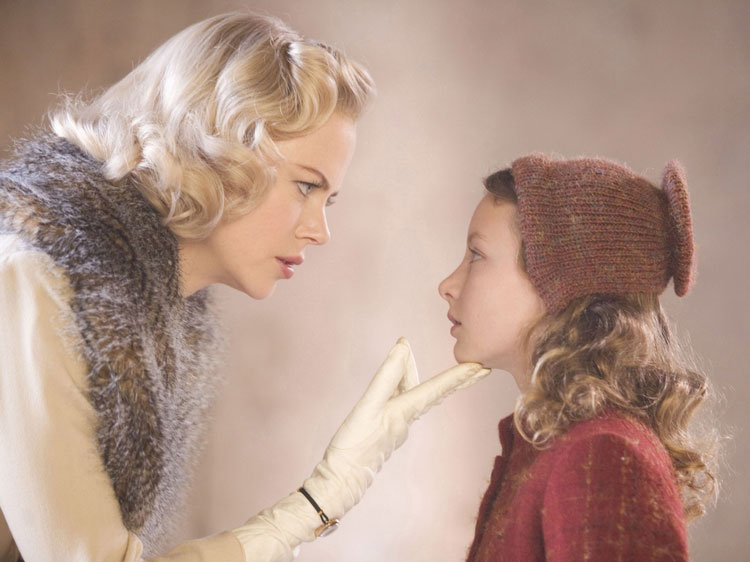 3
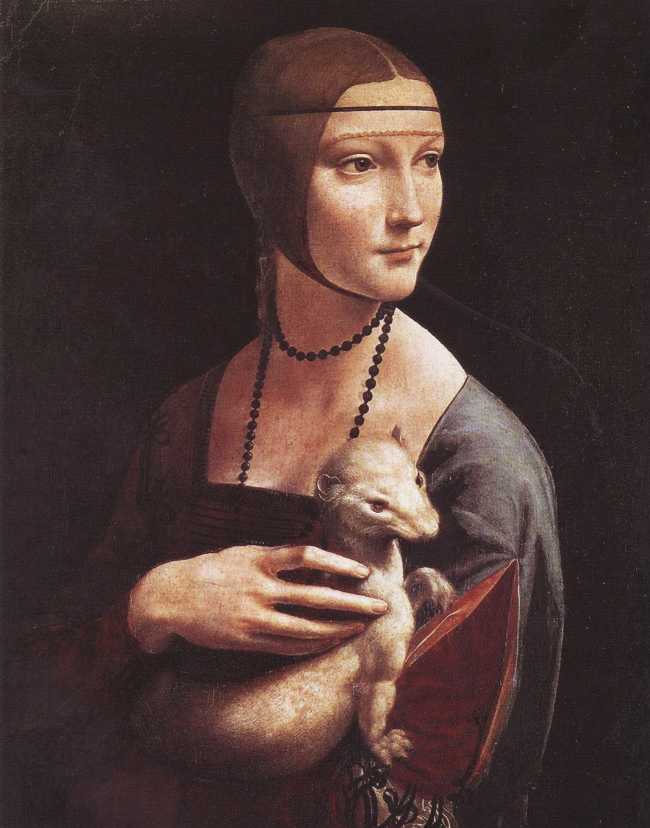 Вопрос № 7 
Культура, в широком смысле слова, – это:1)сложные формы поведения человека и животных; 2) все, что относится к деятельности в сфере искусства; 3) степень воспитанности определенного человека; 4) вся преобразовательная деятельность человека и ее результаты.
1
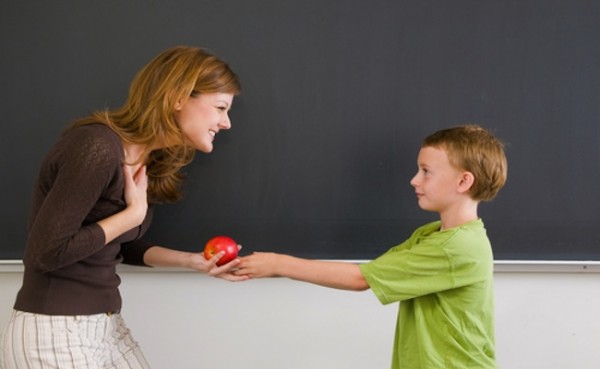 2
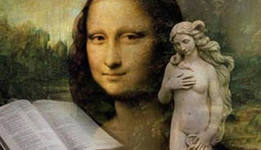 3
Вопрос № 8 Эстетические нормы:1)закрепляются в государственном законодательстве; 3) основаны на вере в сверхъестественные силы; 2) обеспечиваются силой государственного принуждения; 4) закрепляют представления о прекрасном и безобразном
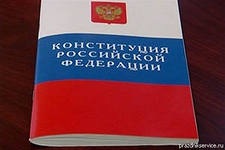 1
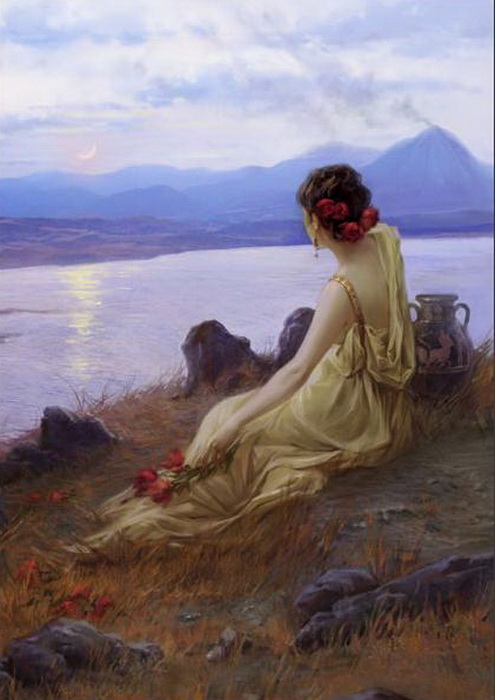 2
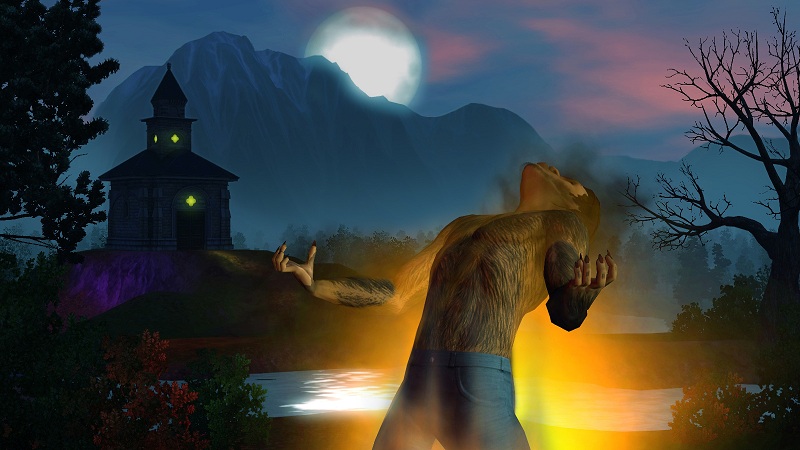 3
Вопрос № 9 Элементом социальной структуры общества является: 1) сословие; 2) Банк; 3) кооператив; 4) государство.
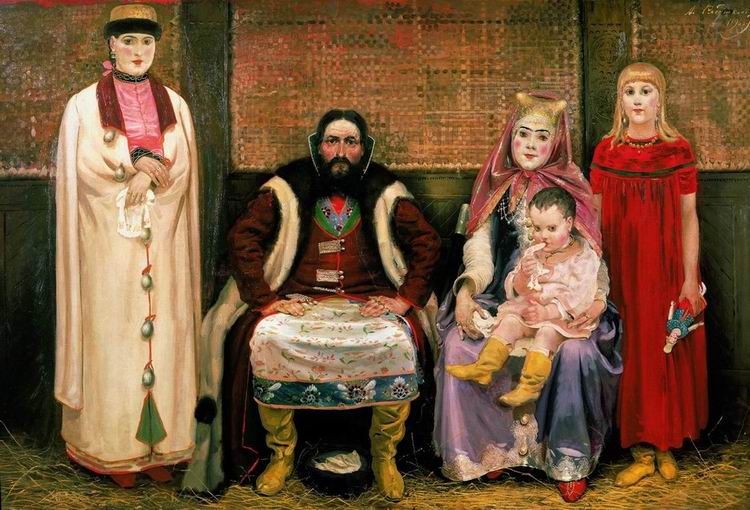 1
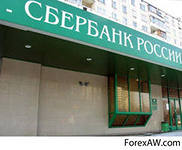 2
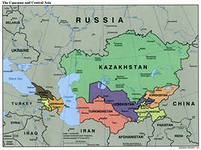 3
Вопрос № 10 Семья, в отличие от других малых групп, характеризуется:1) кровнородственными отношениями; 2) повседневным взаимодействием; 3) устойчивыми связями; 4) общими традициями;
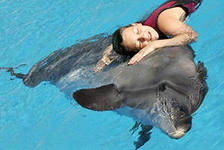 1
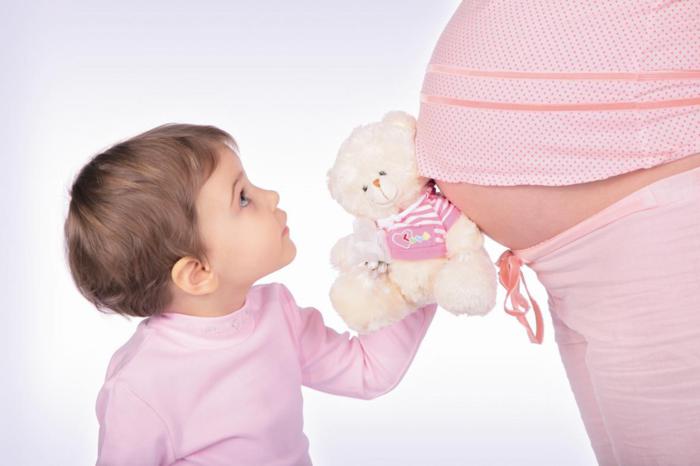 2
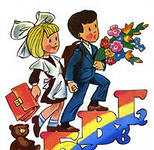 3